Figure 3. One week of late juvenile visual experience prevents deprivation-induced RF enlargement in adulthood. (A) ...
Cereb Cortex, Volume 25, Issue 4, April 2015, Pages 904–917, https://doi.org/10.1093/cercor/bht281
The content of this slide may be subject to copyright: please see the slide notes for details.
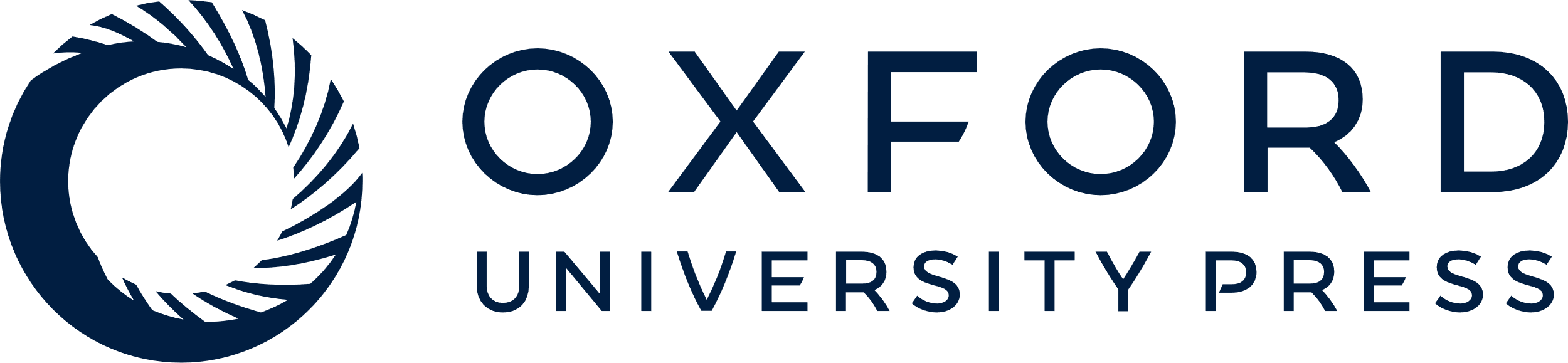 [Speaker Notes: Figure 3. One week of late juvenile visual experience prevents deprivation-induced RF enlargement in adulthood. (A) Experimental design. Conventions as in Figure 1. (B) Effect of a brief period of normal light cycle from P33 to 40 or P37 to 40 on DR-induced RF enlargement. The P33–40 light group had RFs that were normal in width. However, the P37–40 light group had significantly enlarged RFs (*P < 0.05, compared with P90 Normal). Data are presented as median ± IQR. (C) Cumulative probability plots showing the distribution of data in B. Note that the difference between groups is due to an increased proportion of large RFs.


Unless provided in the caption above, the following copyright applies to the content of this slide: © The Author 2013. Published by Oxford University Press. All rights reserved. For Permissions, please e-mail: journals.permissions@oup.com]